«Узнікненне ісламу і Арабскі халіфат»
Урок гісторыі ў 6 класе
Настаўнік: Очтаў Сяргей Уладзіміравіч
Мэта: ахарактарызаваць сацыяльна-палітычнае становішча ў Аравіі ў VI-VII стст.Задачы: 	сфарміраваць уяўленне аб умовах і прычынах узнікнення іслама; высветліць роль іслама ў аб’яднанні арабскіх плямён;	развіваць навыкі асмысленага чытання і работы з тэкстам;	спрыяць выхаванню павагі да вераванняў і традыцый іншых народаў.
План
1. Дзе і як жылі арабы.
2. Арабы напярэдадні аб’яднання ў адзіную дзяржаву.
3. Узнікненне ісламу і аб’яднанне арабаў.
4. Заваяванні арабаў.
5. Росквіт Арабскага халіфата і яго распад.
Назва «арабы» паходзіць ад Аравійскага паўвострава
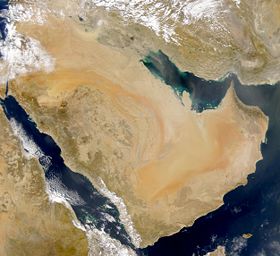 Прырода Аравійскага паўвострава
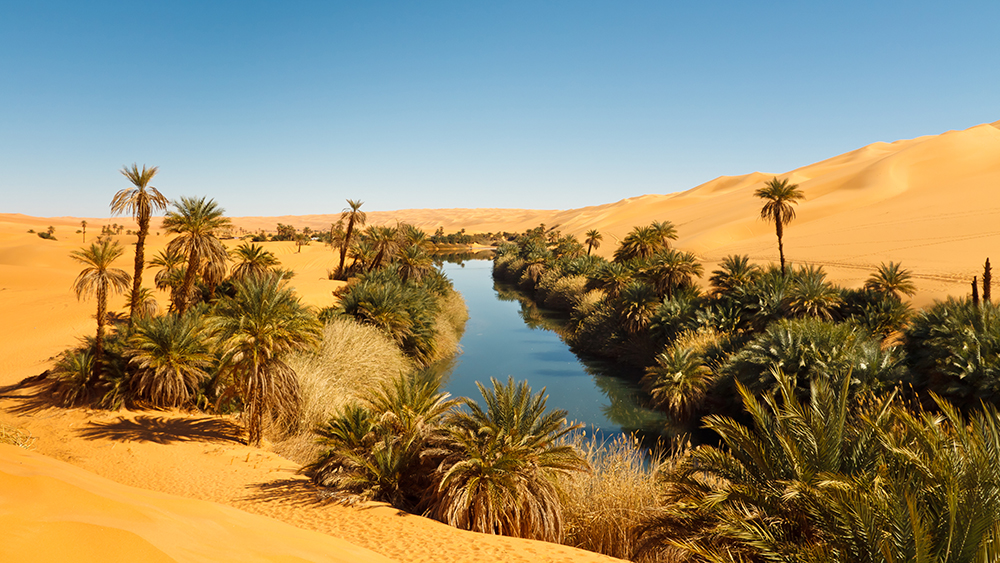 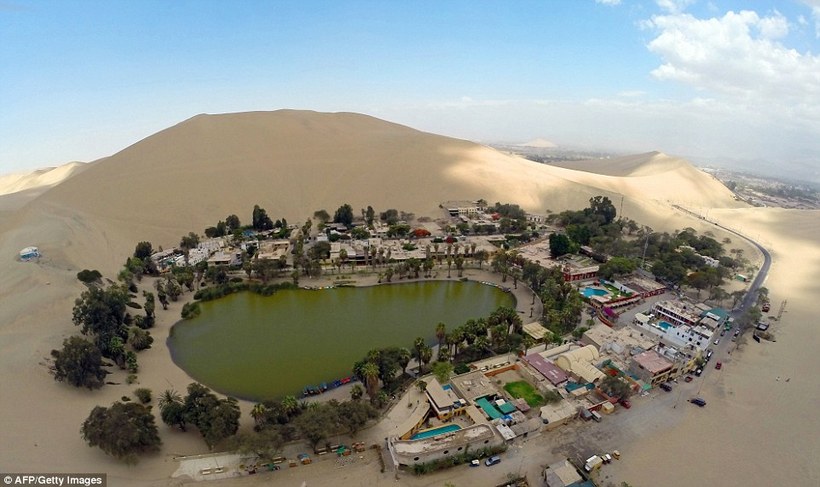 Галоўныя заняткі арабаў
Качавыя арабы-бедуіны

Жывёлагадоўля
(Разводзілі вярблюдаў і авечак, пераганялі іх з месца на месца)
Гандль 
(давалі караваншчыкам вярблюдаў, ахоўвалі караваны)
Аседлыя жыхары аазісаў

Земляробства
(разводзілі сады і вінаграднікі)
 
Гандль
Караван
Прычыны аб’яднання арабаў у адзіную дзяржаву
Узнікненне маёмаснай няроўнасці.
Супярэчнасці паміж знаццю і простымі арабамі.
Неабходнасць адпору знешнім ворагам.
Імкненне да захопу багаццяў земляробскіх краін.
???
Прычыны аб’яднання арабаў у адзіную дзяржаву
Узнікненне маёмаснай няроўнасці.
Супярэчнасці паміж знаццю і простымі арабамі.
Неабходнасць адпору знешнім ворагам.
Імкненне да захопу багаццяў земляробскіх краін.
Адзіная рэлігія – іслам.
Іслам = ?Мусульмане = ?Алах – ?
Іслам = «пакорнасць»Мусульмане = «пакорныя Богу»Алах – адзіны і сапраўдны Бог мусульман
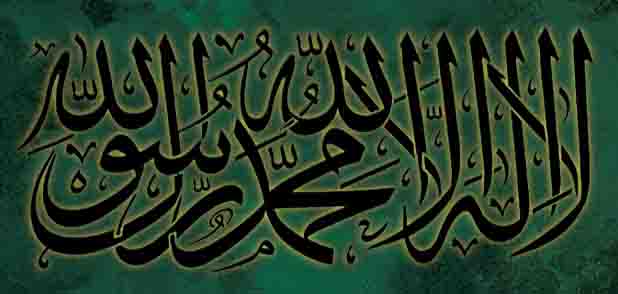 Мухамед – прарок (пасланнік Бога)(570-632)
Асноўныя падзеі з жыцця Мухамеда
610 г. – Мухамед пачаў выступаць са сваімі пропаведзямі.
622 г. – перасяленне Мухамеда і яго паплечнікаў з Меккі ў Медыну.
630 г. – Мухамед захапіў Мекку.
Складзіце паведамленне аб Арабскім халіфаце па плане
Паходжанне назвы.
Час існавання.
Тэрыторыя.
Прычыны ваенных поспехаў.
Насельніцтва і заняткі.
Прычыны распаду.
Заваяванні арабаў